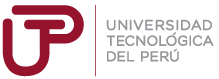 -
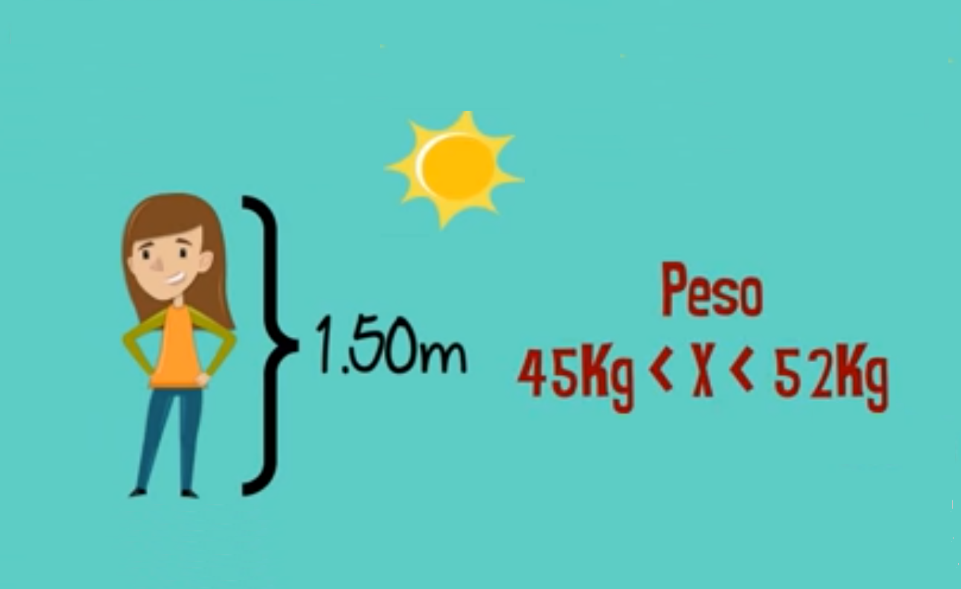 USAMOS INTERVALOS CUANDO
QUIERES SABER TU PESO DE ACUERDO AL TAMAÑO
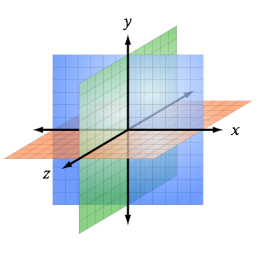 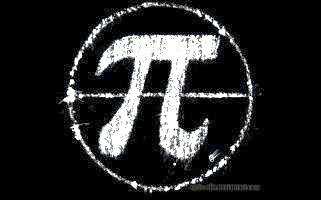 MATEMÁTICA BÁSICA I
-INTERVALOS: OPERACIONES CON INTERVALOS

Semana 02 - Sesión 01
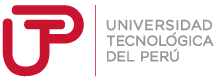 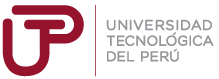 LOGRO DE LA SESIÓN
Al finalizar la sesión de aprendizaje, el estudiante resuelve ejercicios de manera autónoma utilizando las operaciones con intervalos.
INTERVALOS
DEFINICIÓN:
Los intervalos son conjuntos de números reales que cumplen una cierta condición. La condición viene impuesta por los límites del intervalo(1).
(1) https://bibliotecavirtualmatematicasunicaes.files.wordpress.com/2011/11/mat-10u4.pdf
£
£
a
x
b
x 
x 


]
]
[ a ; b
[ 3 ; 8








a
b
a
b
a
b
a
b
£
<
<

a
a
x
x
b
b
[a ; b[
[3 ; 8[
x 
x 

]a ; b
]3 ; 8
]
]

x 
<
<
[
[
a
x
b
]a ; b
]3 ; 8
x 
CLASIFICACIÓN DE INTERVALOS
Representación gráfica
Ejemplo
Notación
Desigualdad
Intervalo Cerrado
Incluye los límites.
Intervalo Abierto
x 
NO incluye los límites.
Intervalo Semiabierto o Semicerrado
x 
Abierto por la izquierda. No incluye el 3.
Intervalo Semiabierto o Semicerrado
Abierto por la derecha. No incluye el 8.
x 
x 
[
[ 4 ; ∞[
a ; [
a ; [




a
a
a
a
]-  ; a[
]-  ; a]
]-∞ ; 4[
x 
x 
x 
]4 ; ∞
[
x  ]
]
]-∞ ; 4
CLASIFICACIÓN DE INTERVALOS
Representación gráfica

Notación
Desigualdad
Ejemplo
Semirrecta cerrada

Todos los mayores  que 4, incluyendo el 4.
Semirrecta cerrada
x 
Todos los menores que 4, incluyendo el 4.
Semirrecta abierta
x 
Todos los mayores que 4. NO incluye el 4.
Semirrecta abierta
Todos los menores que 4, NO incluye el 4.
OPERACIONES CON INTERVALOS
UNIÓN DE INTERVALOS
Ejemplo:
2
3
-4
-3
OPERACIONES CON INTERVALOS
INTERSECCIÓN DE INTERVALOS
Ejemplo:
2
3
-4
-3
OPERACIONES CON INTERVALOS
DIFERENCIA DE INTERVALOS
Ejemplo:
2
3
-4
-3
OPERACIONES CON INTERVALOS
COMPLEMENTO DE INTERVALOS
Ejemplo:
2
-4
OPERACIONES CON INTERVALOS
DIFERENCIA SIMÉTRICA
Ejemplo:
2
3
-4
-3
OPERACIONES CON LOS EXTREMOS DE LOS INTERVALOS
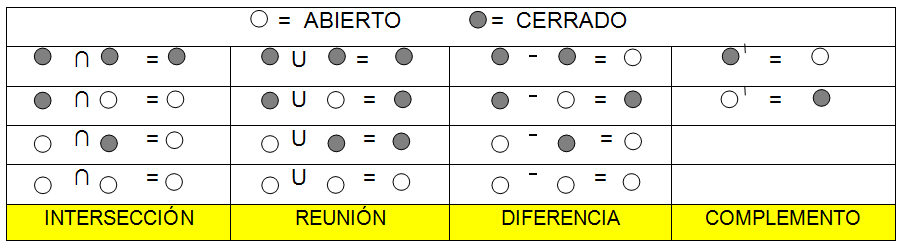 Fuente:  http://guillermoquinonesdiaz.blogspot.pe/2014/05/operaciones-con-intervalos-reunion.html
EJERCICIOS EXPLICATIVOS
1) Expresar el siguiente conjunto en forma de intervalo, y represéntalo gráficamente.           F = [-8;6[ – {0; 5}
EJERCICIOS EXPLICATIVOS
EJERCICIOS EXPLICATIVOS
3) Una empresa ubicada en Lima Metropolitana reportó a la Policía un robo del día de ayer. El jefe de seguridad informó lo siguiente:
“Nuestras cámaras  registraron imágenes desde las 0:00 horas hasta las 6:00 horas y desde las 19:00 horas hasta las 23:00 horas, y en dicho horario no hay indicio de movimiento alguno. Asimismo, nuestro vigilante asignado trabajó desde las 8:00 horas hasta las 17:00 horas sin observar a sospechosos”.
Ayuda a la Policía a determinar el posible horario del robo.
EJERCICIOS EXPLICATIVOS
EJERCICIOS EXPLICATIVOS
EJERCICIOS EXPLICATIVOS
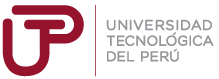 ¡Ahora todos a practicar!
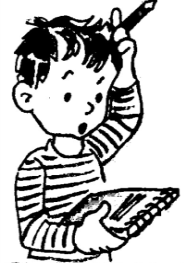 RESUMEN
OPERACIONES CON INTERVALOS
Unión de intervalos
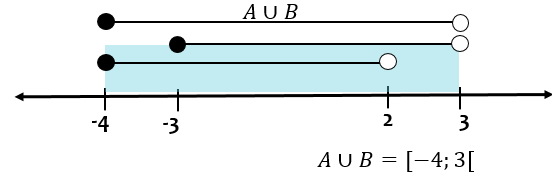 intersección de intervalos
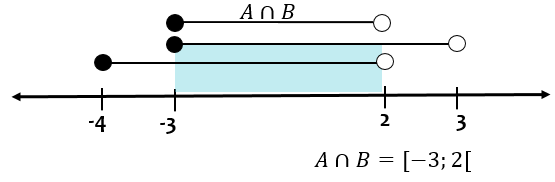 Diferencia de intervalos
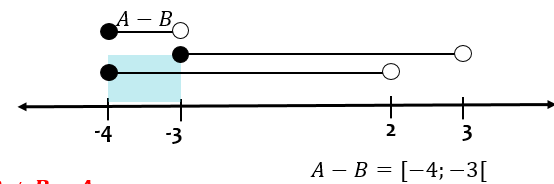 Complemento de intervalos
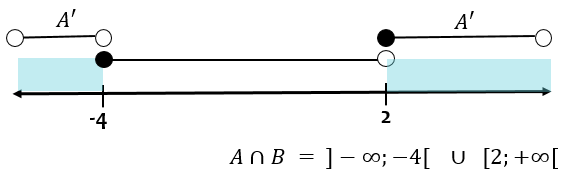 Diferencia simétrica de intervalos
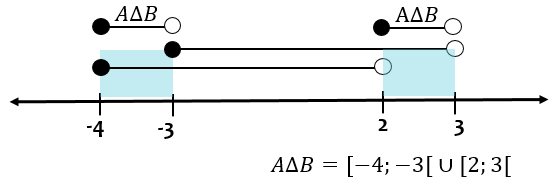 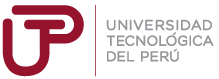 EJERCICIO RETO